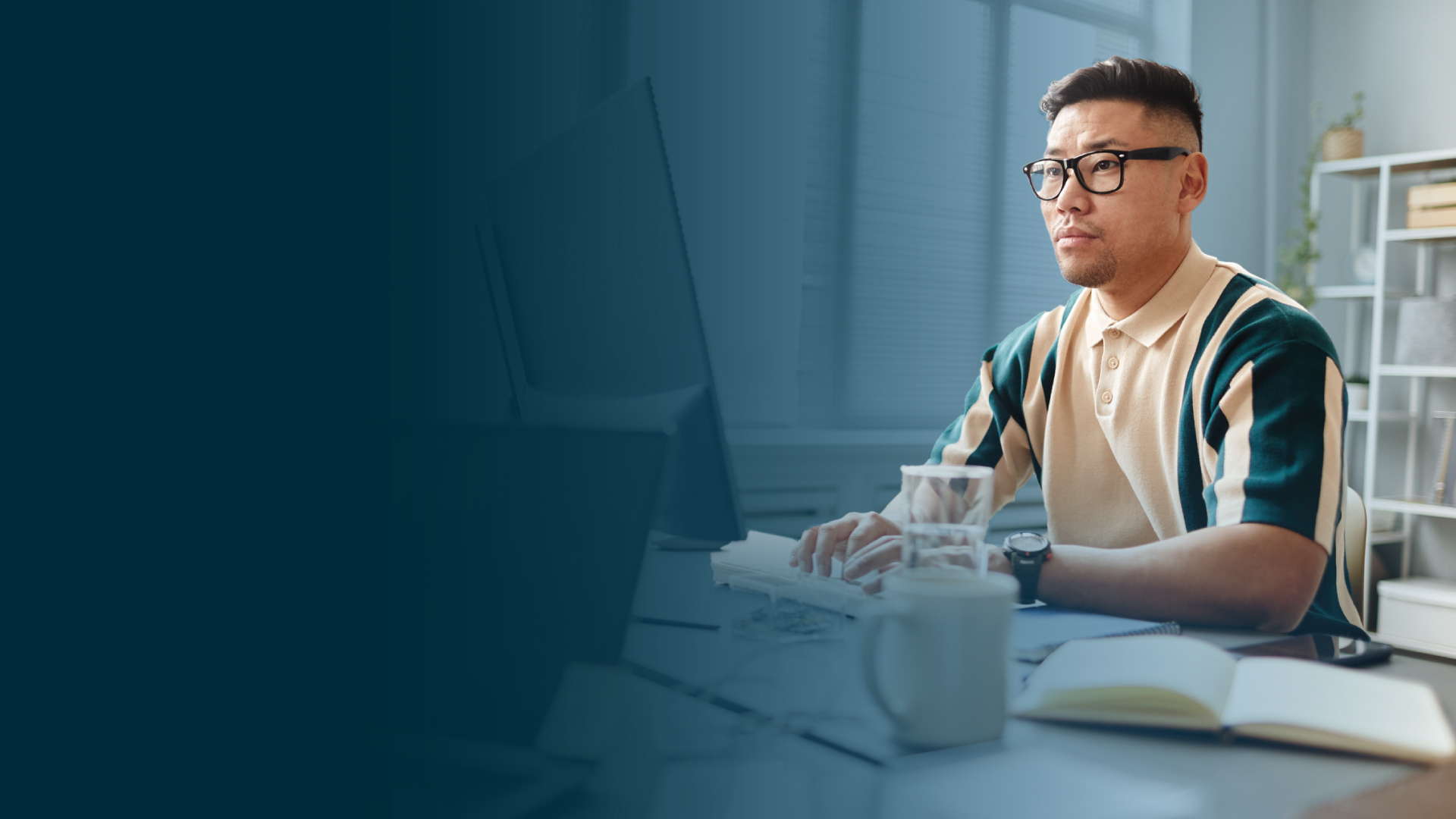 Welcome to our presentation
From chaos to clarity:The 3 metrics you need 
to prove chatbot performance
Agenda
Presenter
Meet Wysdom 
Bot team challenges
3 cornerstone KPIs
Conversation topics
Case study example
Ian Collins
CEO, Founder @ Wysdom AI
ian.collins@wysdom.ai
Fast track bot improvement with Wysdom
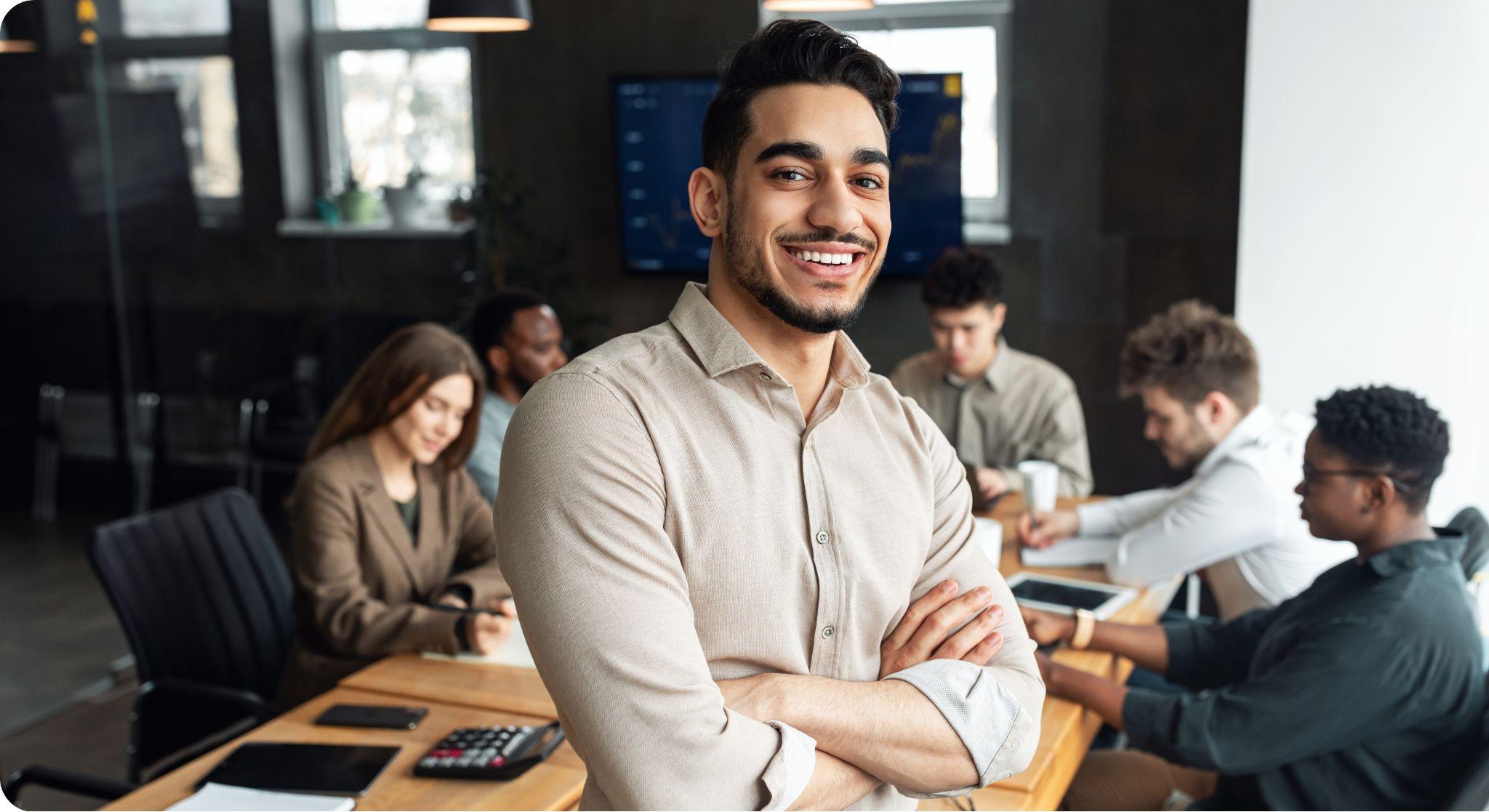 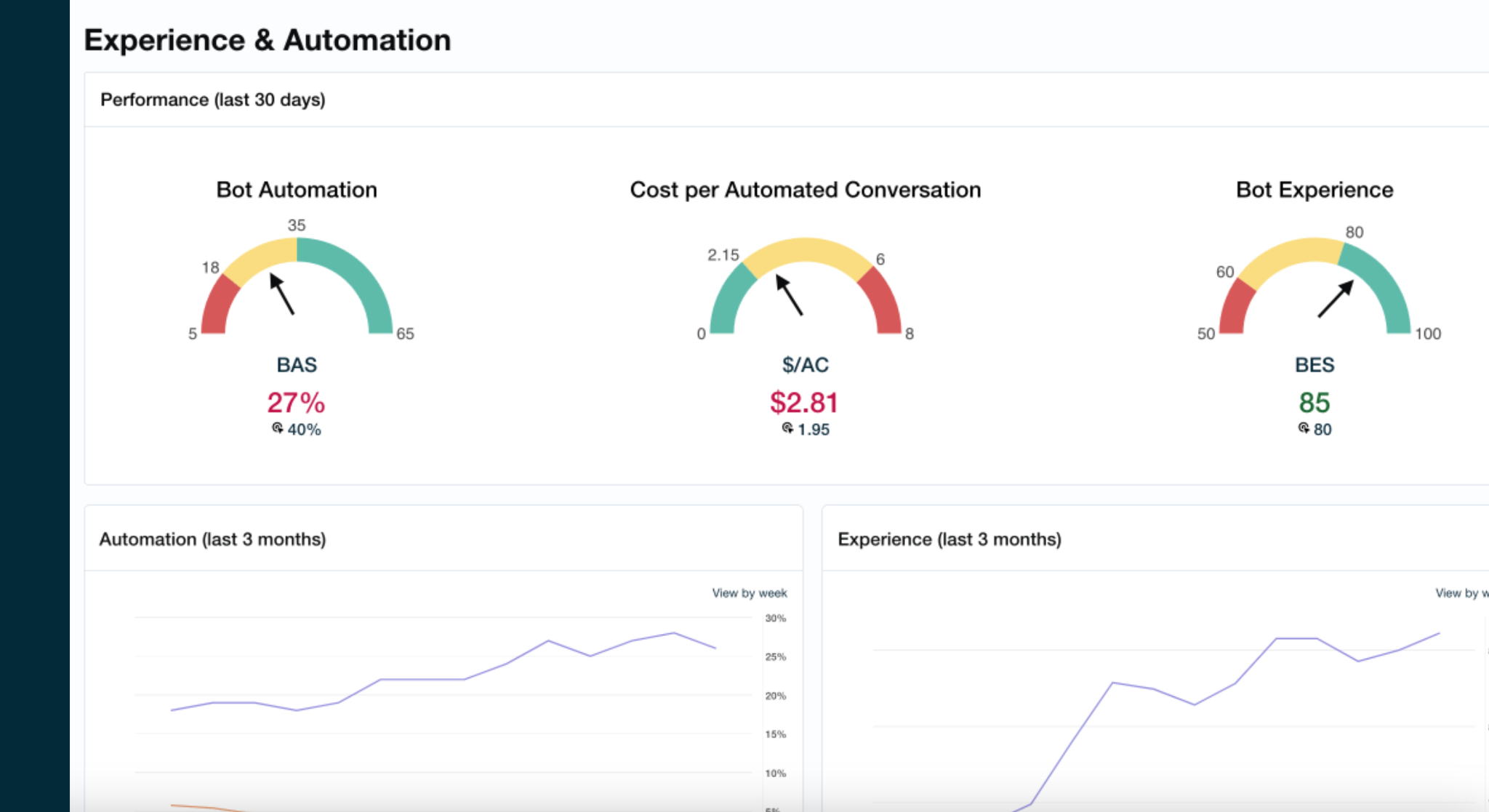 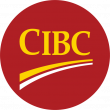 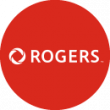 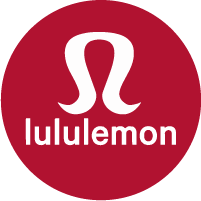 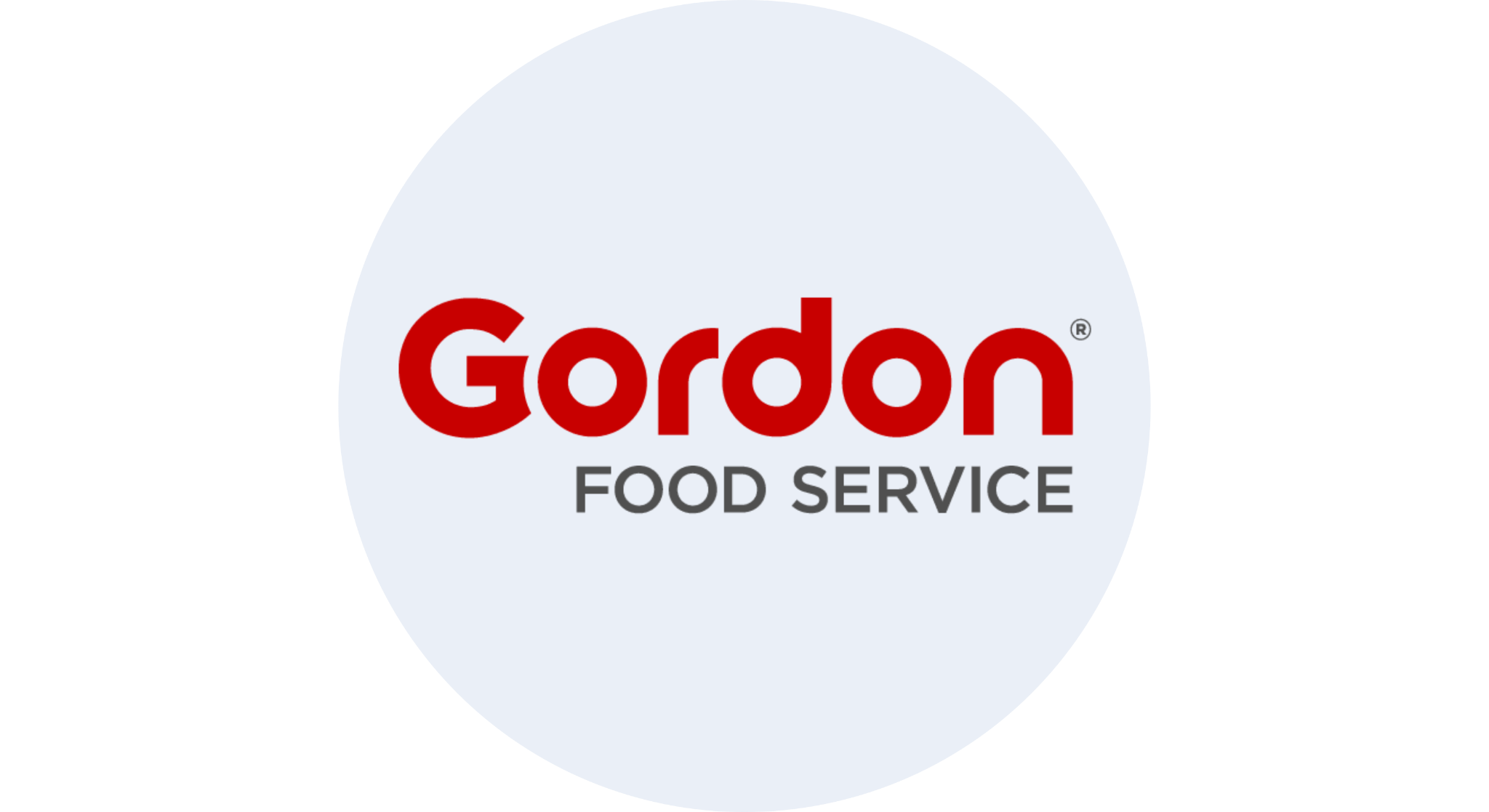 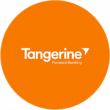 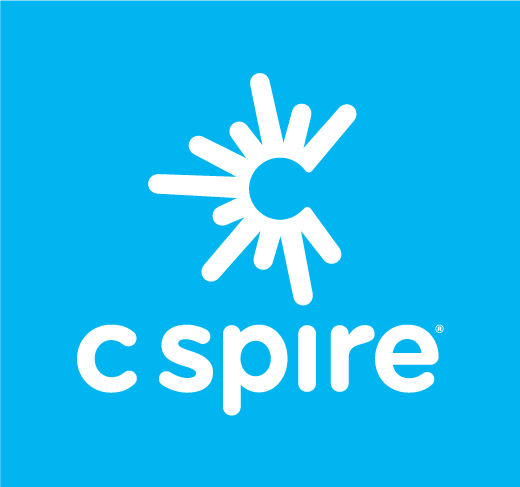 ChatbotAnalytics software
Chatbotservices
Dozens ofhappy customers
[Speaker Notes: Talking points
Thanks for joining me today.
First a bit about us.]
You launched your bot, now what?
The wrong focus
99%
1%
Pre-launch
preparation
Post-launch
operations
platform selection
use cases 
conversation design
model training
monitoring
tuning
KPI reporting
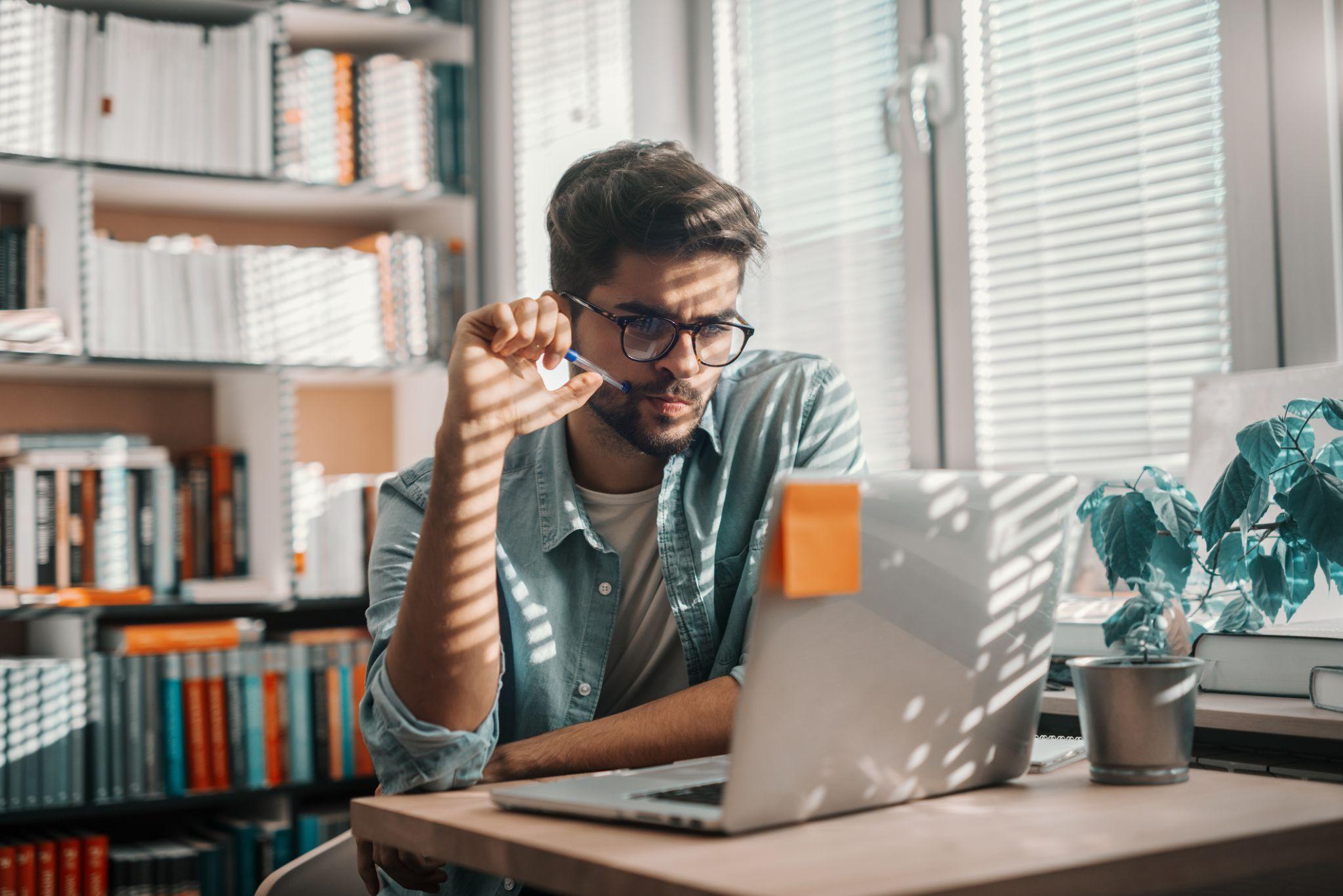 After launch,a bot needs ongoing care
Why is my bot making mistakes?
The topics keep changing!
What is the impact of my work?
Is the bot meeting our  business goals?
[Speaker Notes: Once it’s launched - the challenge
It’s making mistakes, not solving customer problems, but where & why?
It’s not static, always changing, customers and products
Topics trend up and down - what can be automated - move to the bot; what should not be automated, push it right away to the agent
Random, unsynchronized Bot Management efforts 
What is the impact? To what end
The end goal is unclear
Efforts are focussed on the technology]
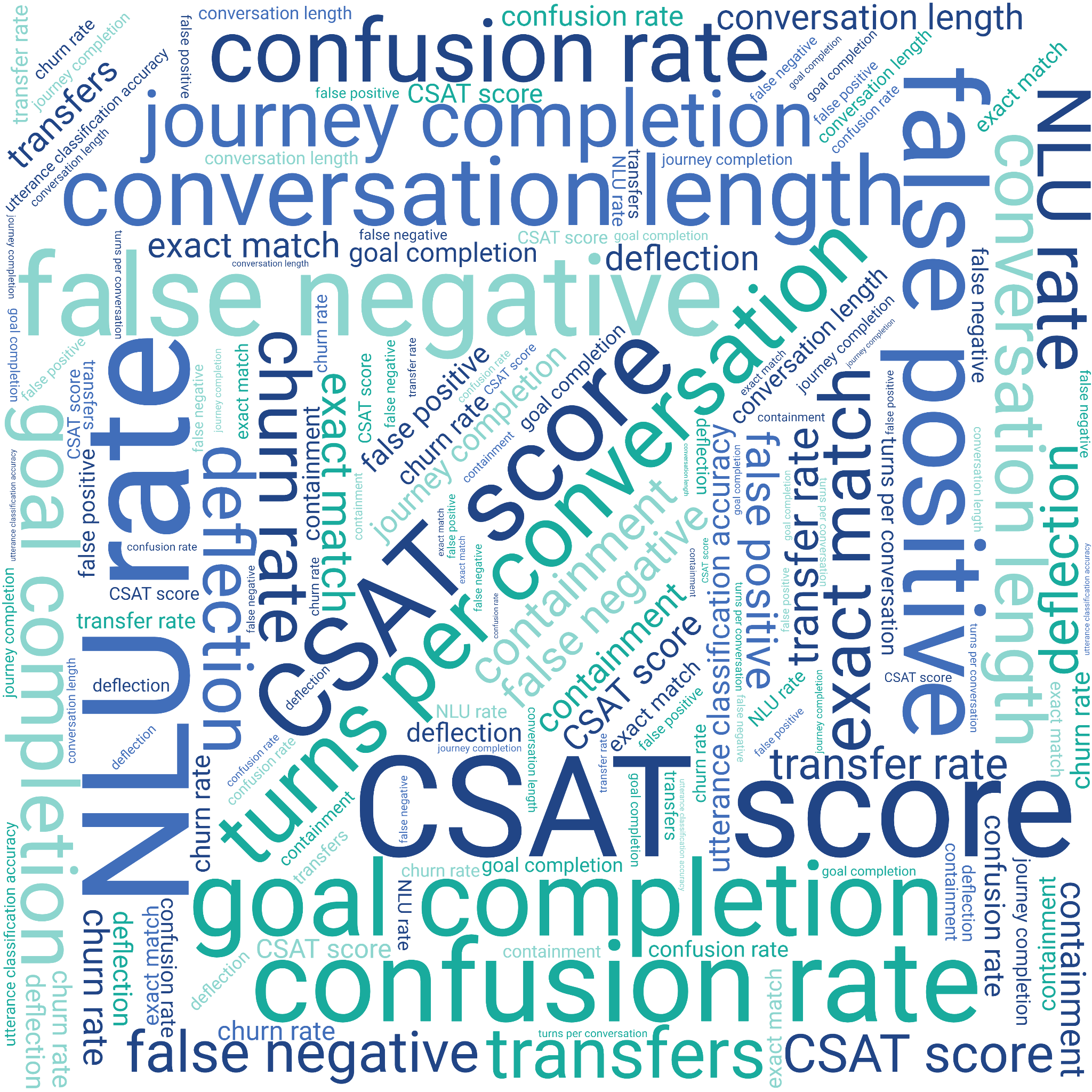 Don’t be
distracted by
technicalmetrics
3 cornerstone KPIs
Bot automation
How often did the bot solve the customer problem
[Speaker Notes: At Wysdom, we believe that the key performance indicators that will show you how well your conversational bot is meeting business goals can be narrowed down to three cornerstone KPIs.

When we focus on these three business metrics, it makes it clear what needs to be done]
3 cornerstone KPIs
Bot experience
Bot automation
What does the customer think about the interaction
How often did the bot solve the customer problem
[Speaker Notes: At Wysdom, we believe that the key performance indicators that will show you how well your conversational bot is meeting business goals can be narrowed down to three cornerstone KPIs.

When we focus on these three business metrics, it makes it clear what needs to be done]
3 cornerstone KPIs
Cost per conversation
Bot experience
How much am I paying for each automated conversation
Bot automation
What does the customer think about the interaction
How often did the bot solve the customer problem
[Speaker Notes: At Wysdom, we believe that the key performance indicators that will show you how well your conversational bot is meeting business goals can be narrowed down to three cornerstone KPIs.

When we focus on these three business metrics, it makes it clear what needs to be done]
How do I know what are my customers asking about?
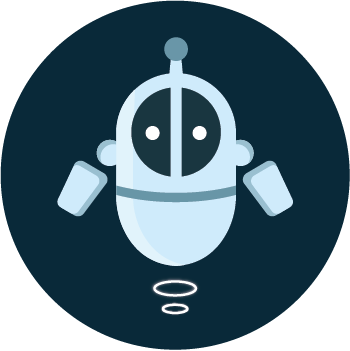 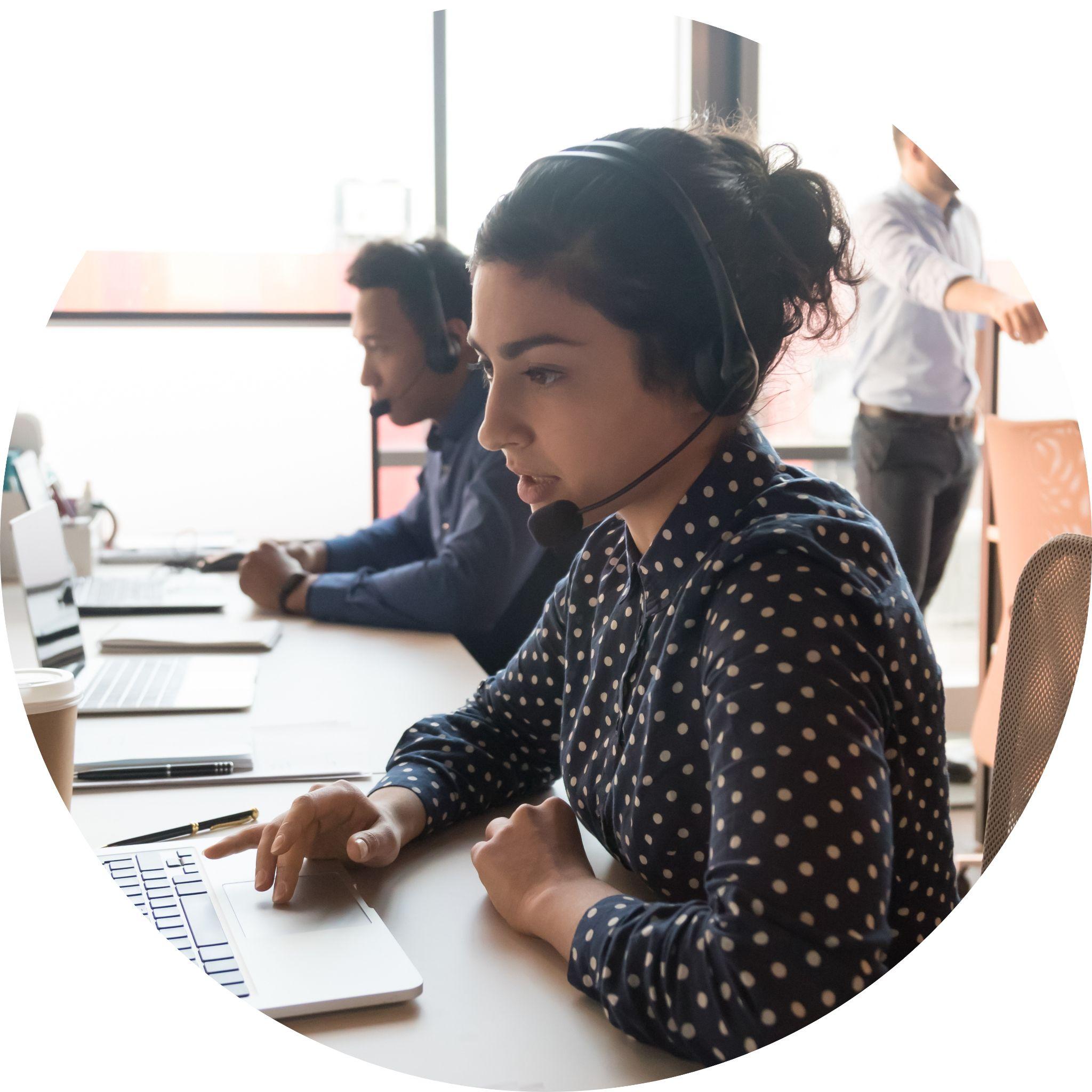 ≠
Intents
Disposition Codes
Conversation topics is the glue
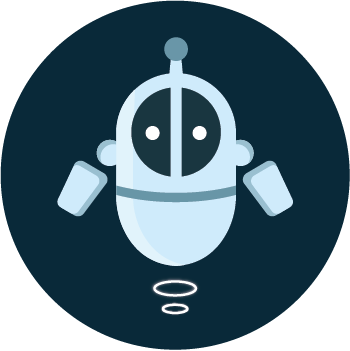 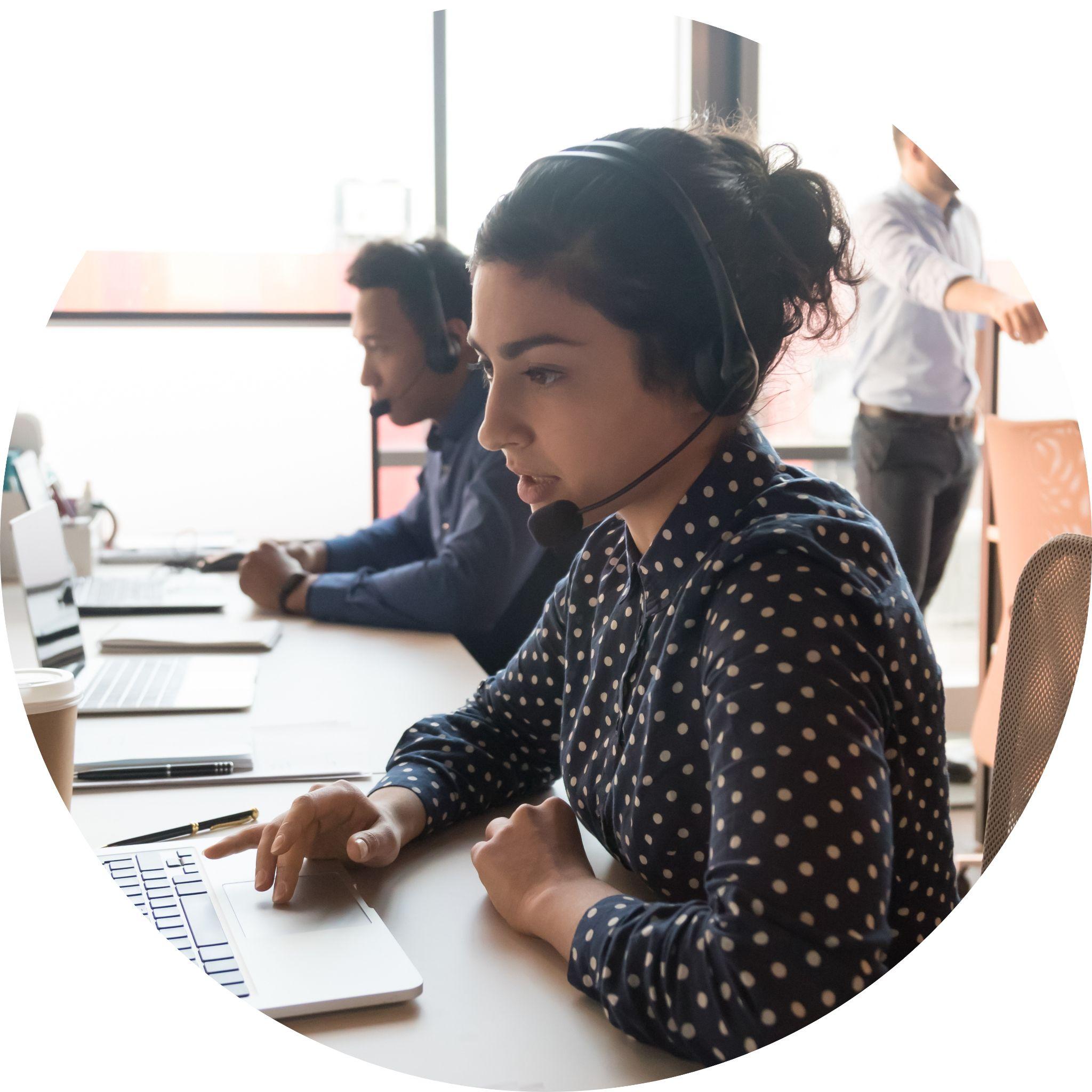 AI-classifier organizes conversations into topics
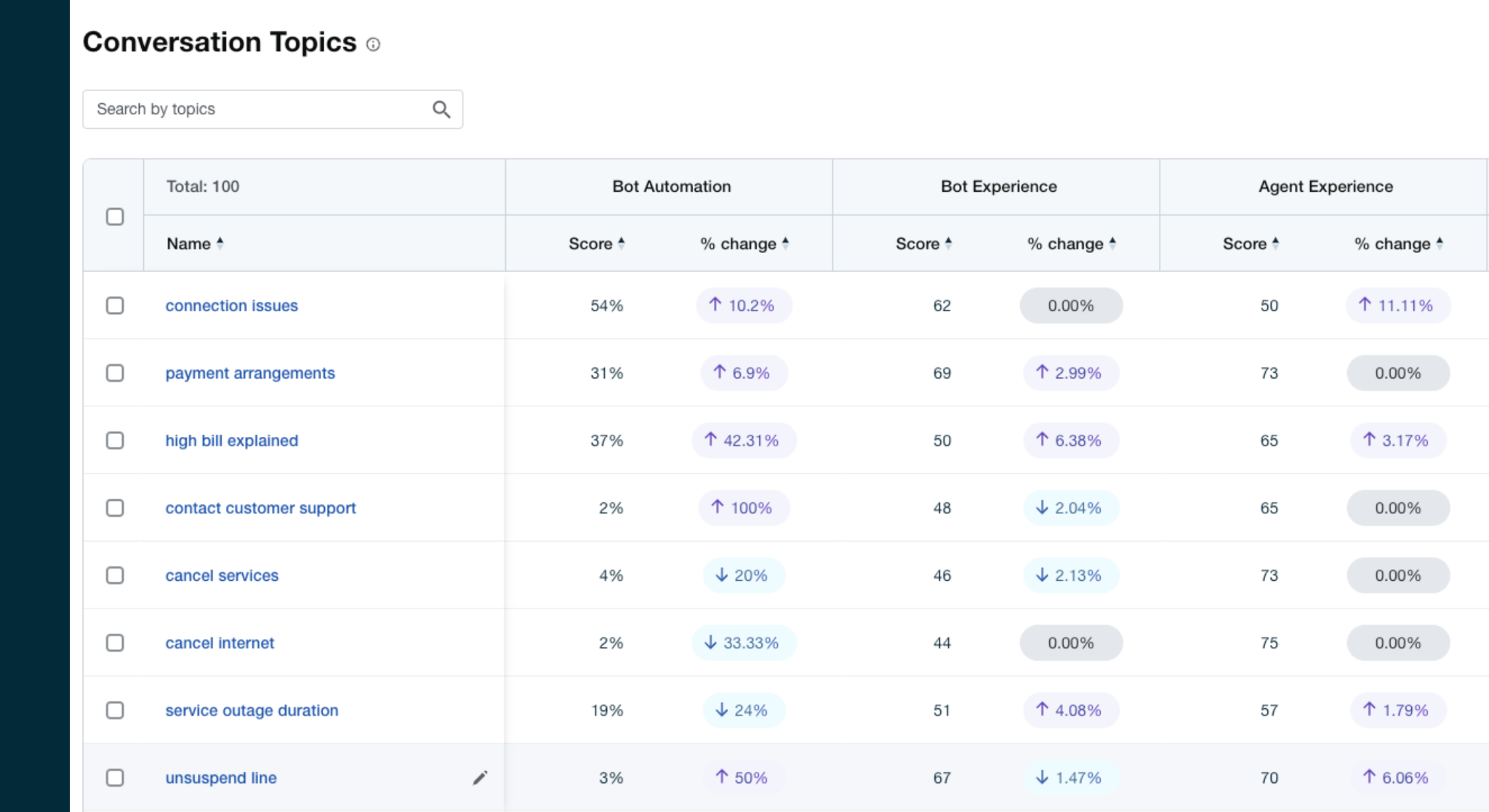 [Speaker Notes: Slide 3 - Introduce topics: 4 minutes 
Top level/bottom level - (disposition codes, intents) Metrics weren’t actionable at either level
Topics is the goldilocks place in the middle, 100-150
AI can solve this problem
Slide 4 - Metrics by topic - 3 mins
When we focus on the right metrics, by topic,  it makes things clear
Another AI technique - conversation analysis, allows us to show the key metrics by topic
Human agents are managed by disposition codes, virtual agents by intents, no intersection - you need one - topics
Windstream - now they can see real progress]
Customer success example
Results
Challenge
Increase in automation from 5% to 40%
Increase in CSAT from 45 to 73
Cost per automated conversation from over $16.50 to $1.70
Additional savings of $800k
Bot conversations up by 30%
Client had an underperforming bot with no analytics or reporting, performance was subjectively poor
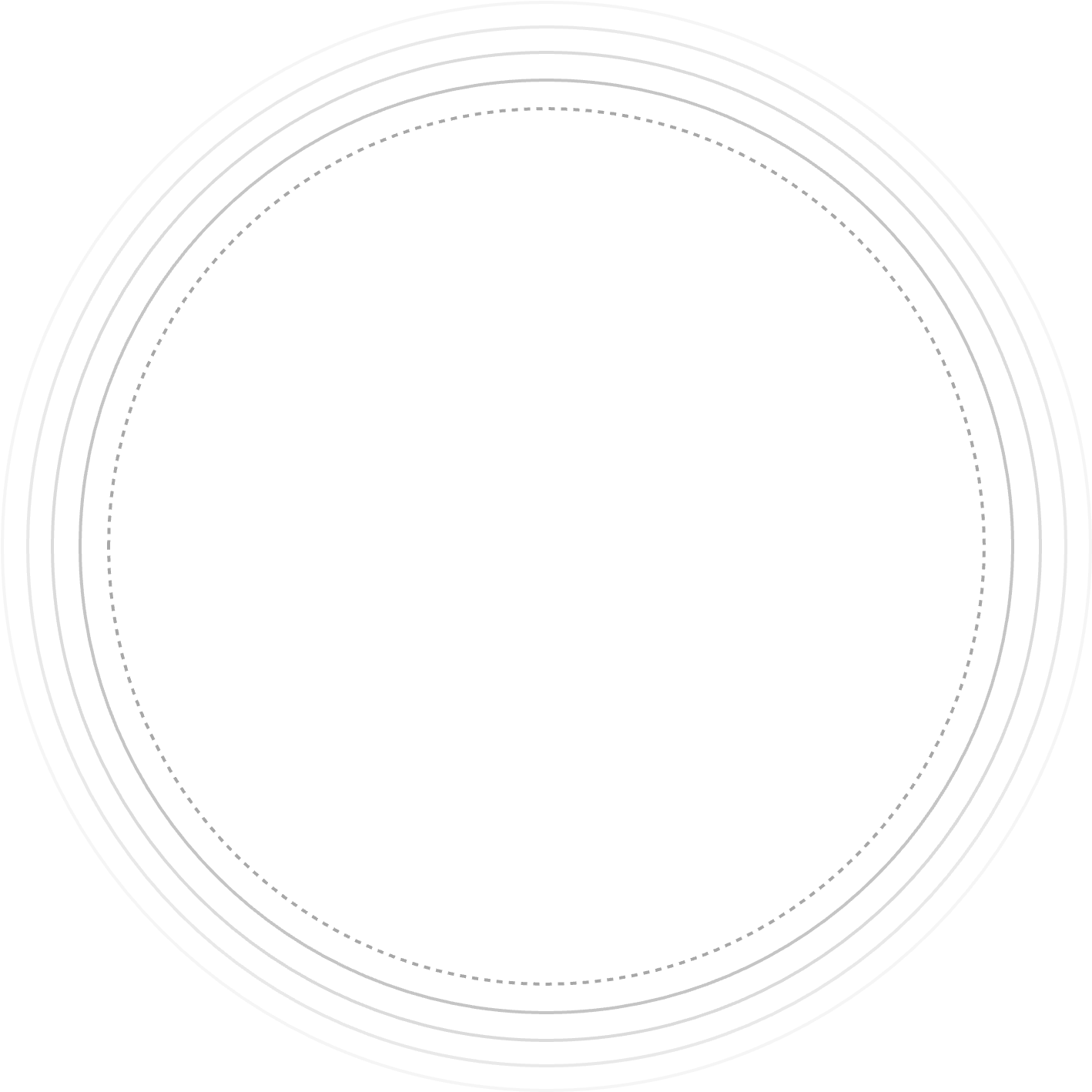 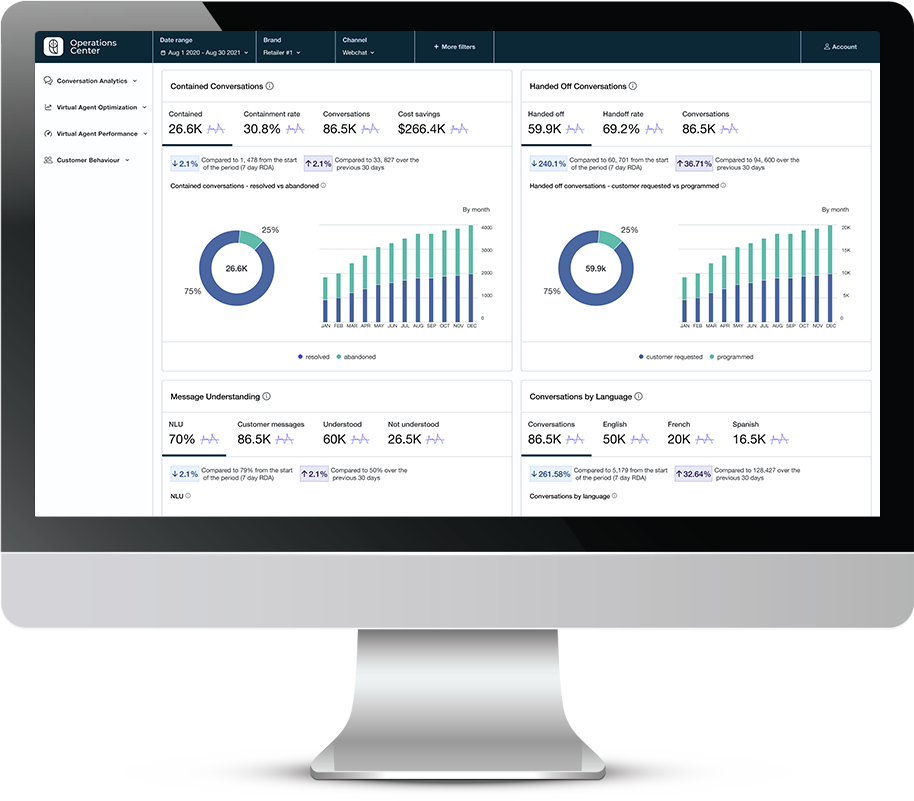 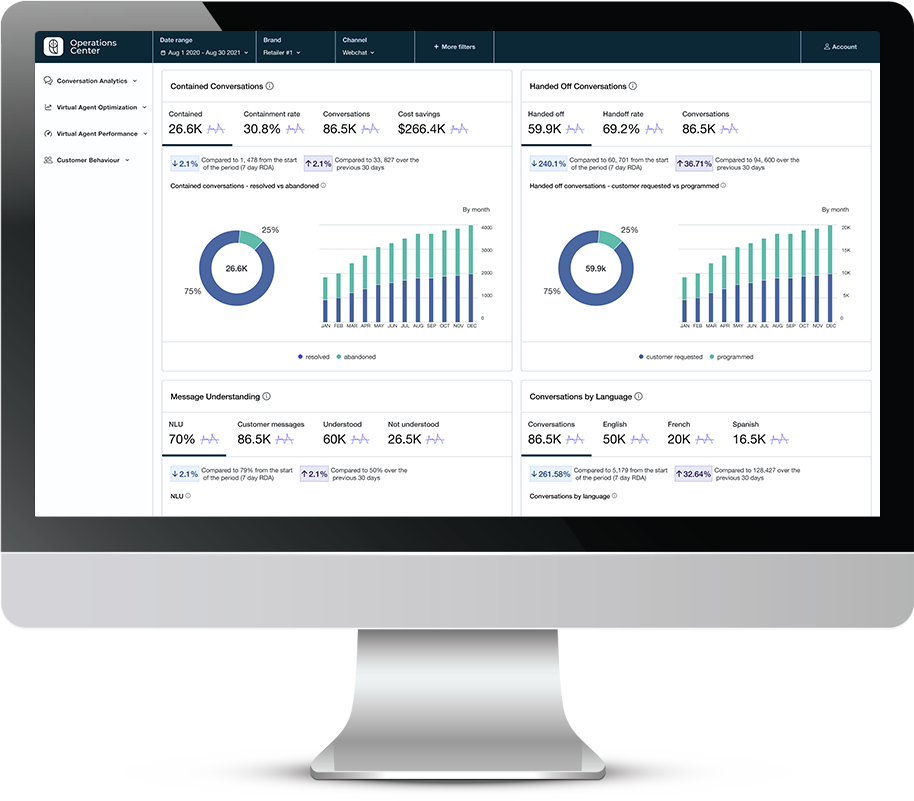 Additional
$800k
Solution
OC was connected to bot & live agent conversation data
Improved conversational designs
Added auto-routing for new use cases
Improved classifier performance with corpus training
Added “smalltalk” module
Identified API failures leading to lower automation rates
Reduced number of auto-escalations
Content updates to late payment & autopay issues
annual savings
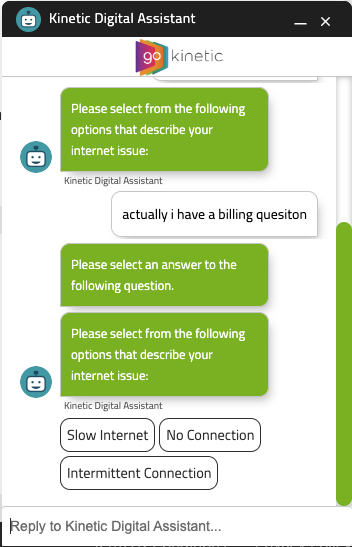 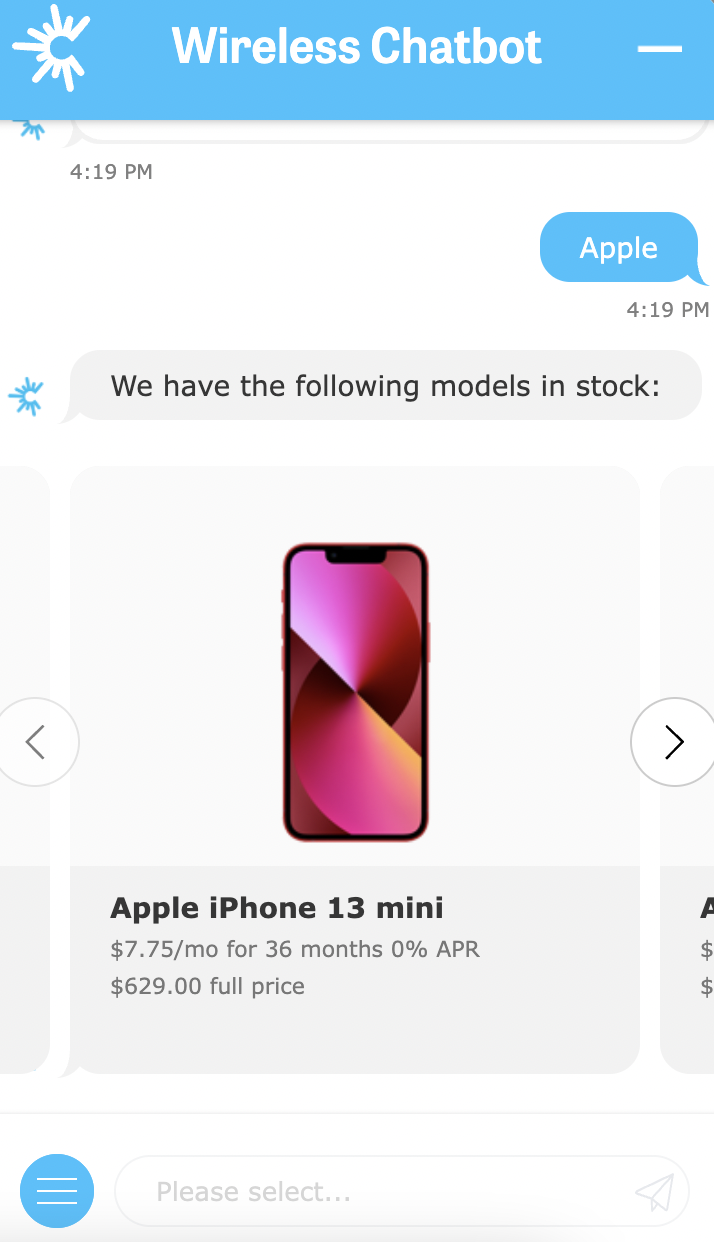 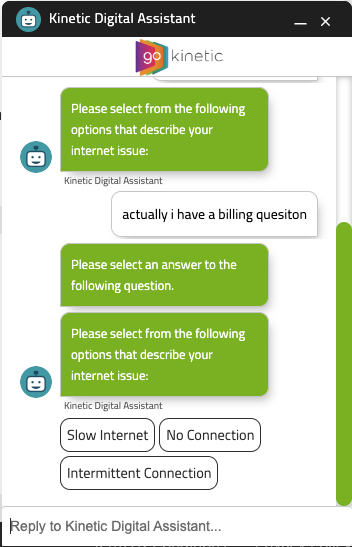 Find us at the show … and after!
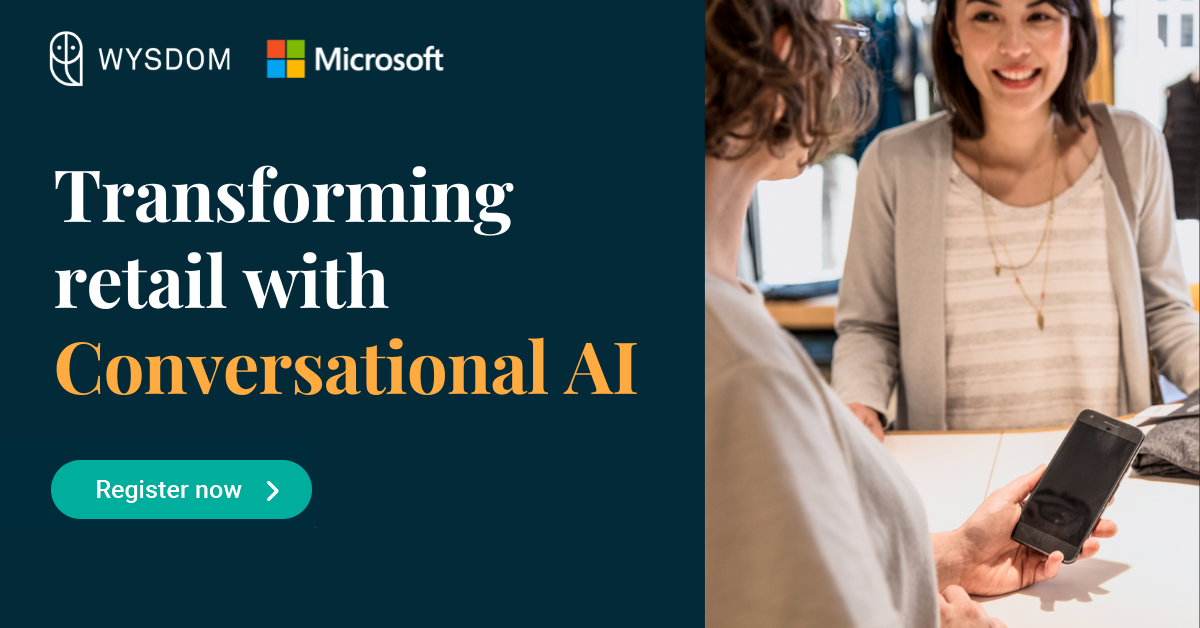 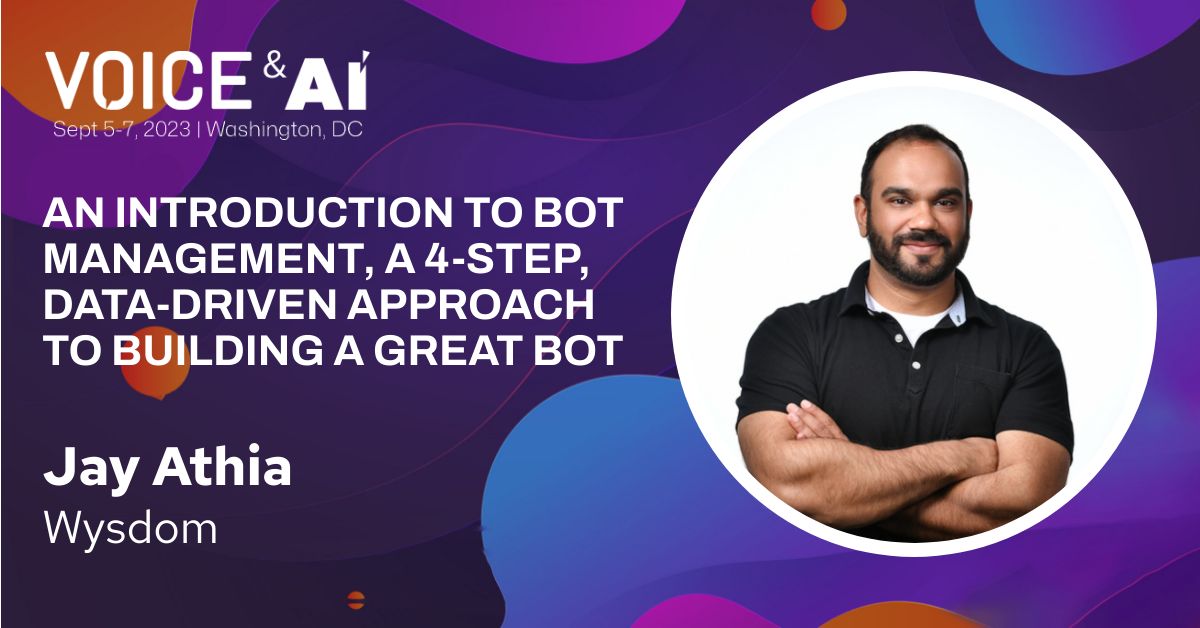 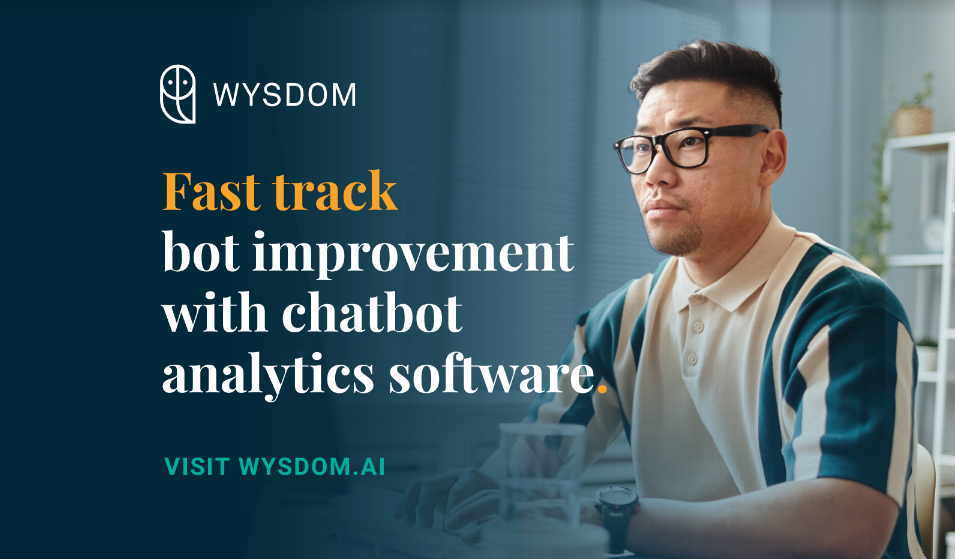 Booth visit 
# 416

Demo stage
Today @ 2:45
Classroom session
Today @ 4:00
Embassy Room
Webinar 
Sep 13 @ 2:00 ET
wysdom.ai
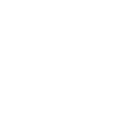 www.wysdom.ai
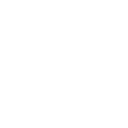 sales@wysdom.ai
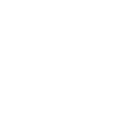 linkedin.com/company/wysdomai
[Speaker Notes: talking points: 

so, that’s a wrap for me, hope you learned something today. 
I wanted to invite you to check out our website, but more importantly, find us on LinkedIn search for Wysdom AI (Wysdom with a Y), and follow us. 
The Team has been putting out a lot of content about bot analytics that you might find quite interesting. We’ve recently started a topic around LLMs talking about how ChatGPT, Bing and so on, about these latest trends.]
https://www.gartner.com/en/newsroom/press-releases/2023-06-15-gartner-survey-reveals-only-8-percent-of-customers-used-a-chatbot-during-their-most-recent-customer-service-interaction
Slide 1 - Intro: 3 minutes 
We work with hundreds of bot teams
Their problem - focus is 99% building, 1% after launch - opposite of what’s needed 
They didn’t think about bot management until the problem was on top of them
The metrics they’re using aren’t working
They realized
A virtual agent needs attention like a human agent, needs to be managed, coached, measured, reported on
To show SLT and ROI - deliver regular reports
To make it smarter
Once it’s launched - the challenge
It’s making mistakes, not solving customer problems, but where & why?
It’s not static, always changing, customers and products
Topics trend up and down - what can be automated - move to the bot; what should not be automated, push it right away to the agent
Random, unsynchronized Bot Management efforts 
What is the impact? To what end
The end goal is unclear
Efforts are focussed on the technology
Too much emphasis on technical results, need to shift the focus to business results - afterall, that’s why you invested in Conversational AI to begin with: keep your customers happy, use automation to get them information they are looking for, and keep costs down 
Slide 2 (animation) - the metrics: 2 minutes each (6 minutes)
When we focus on business metrics, it makes it clear what needs to be done
Slide 3 - Introduce topics: 4 minutes 
Top level/bottom level - (disposition codes, intents) Metrics weren’t actionable at either level
Topics is the goldilocks place in the middle, 100-150
AI can solve this problem
Slide 4 - Metrics by topic - 3 mins
When we focus on the right metrics, by topic,  it makes things clear
Another AI technique - conversation analysis, allows us to show the key metrics by topic
Human agents are managed by disposition codes, virtual agents by intents, no intersection - you need one - topics
Windstream - now they can see real progress
Slide 5 - closer - 3 mins - The future is a single contact centre with a combination of human and virtual agents
They will all be managed by a single dashboard joined by topics

See our classroom session - we show you how we go about it - the bot management playbook we’ve perfected over the years - See our demo - in action 
Come to the booth 1:1
Abstract
All too often, companies launch a chatbot without any plan in place to manage and grow its performance. Shortly after going live however, they realize they lack the data, insights, and plan, that they need to improve the quality and demonstrate the true value the bot brings to the business. 
In this session we help you cut through the noise of false metrics, like containment, NLU rate, CSAT and more, and share the true KPIs that you need to improve performance, and show the business impact of Conversational AI.